KONAKLAMA VE SEYAHAT HİZMETLERİ ALANI
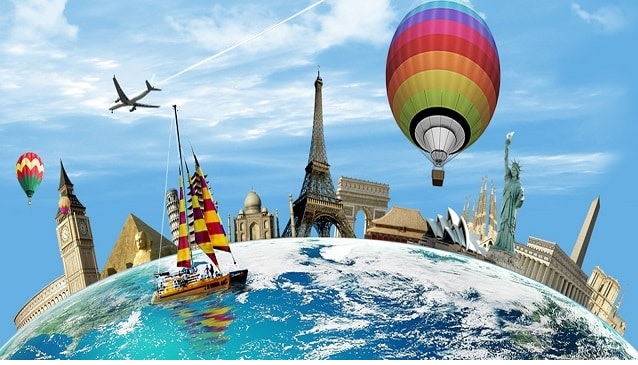 Günümüzde turizm sektörünün ekonomik, sosyal ve toplumsal açıdan kazandığı önem her geçen gün artmaktadır. Turizm sektörü, küresel düzeyde hızla değişen pazar ve rekabet koşulları nedeniyle sürekli ve dinamik bir gelişim içindedir. Bu rekabet koşulları altında gelecek yıllarda hedeflenen yatak kapasitesine ulaşabilmek için uygun nitelikli meslek elemanı ihtiyaçlarını karşılayacak eğitim politikalarının geliştirilmesi hedeflenmiştir. 
	Bu hedefler doğrultusunda turizm sektörü stratejik bir konaklama hizmet alanı olan ülkelerin yakın ilgisini çekmekte ve bu sektör için devlet olarak özel planlamalar yapılmaktadır. Ülkeler bu sektörün korunması ve rekabet gücünün geliştirilmesi için özel politikalar uygulamaktadır.
Turistin tatil amacıyla evinden çıktığı andan başlayarak seyahatini tamamlayıncaya kadar yapacağı bütün faaliyetleri bir hizmet bütünü olarak turiste sunan işletmeler seyahat acentesi olarak adlandırılırlar. Bu işletmelerin de turizm sektöründeki yeri ve önemi gün geçtikçe artmaktadır. Seyahat acenteleri vasıtasıyla ülkemize gelen turistlerin havaalanına indikleri anda ilk karşılaştıkları kişi, acente personelidir. Bu da seyahat acenteciliği alanında mesleki eğitimin yerini ve önemini çok güzel vurgulamaktadır
Turizm sektöründe ara eleman ve orta kademe yöneticisine ciddi şekilde ihtiyaç duyulmaktadır. Ayrıca konaklama hizmetlerine yönelik reklam ve sigorta hizmetleri, oto kiralama şirketleri, oto park hizmetleri, konaklama destek hizmetleri, satış ve satış sonrası hizmetlere paralel hizmetler de düşünüldüğünde iş kolunun geniş boyutta dolaylı istihdama yol açtığı da günümüz iş hayatında çok önemli bir gerçektir.
Çağdaş turizmin gereği; istihdam edilen personelin mesleki formasyonunun ve öğrenim düzeylerinin yüksek olması, kaliteli hizmetin sağlanmasını, turist ile turiste hizmet edenler arasındaki ilişkilerin nitelikli olarak gerçekleşmesini doğurmaktadır.        Konaklama ve Seyahat Hizmetleri alanının, turizm sektörünün gelişmesine bağlı olarak çalışma alanları oldukça geniştir. Özellikle tatil bölgelerinde nitelikli personele ihtiyaç duyulmaktadır. Meslek elemanları her türlü otel, motel, tatil köyü, eğlence, sosyal tesis gibi konaklama ve dinlenme tesislerinde, misafirhanelerde, seyahat acentelerinde çalışmaktadırlar.
KONAKLAMA VE SEYAHAT HİZMETLERİ ALANINDA YER ALAN DALLAR (MESLEKLER)
MESLEK                           SEKTÖR

    Konaklama Hizmetleri  Konaklama İşletmeciliği
Seyahat Acenteciliği      Seyahat İşletmeciliği
Animatörlük	                Turizm-Rekreasyon İşl.
OKULUMUZDA MEVCUT OLANKONAKLAMA VE SEYAHAT HİZMETLERİ ALANI DALLARI (MESLEKLERİ) 

   
             1-KONAKLAMA HİZMETLERİ                                           	2-SEYAHAT ACENTECİLİĞİ
SEYAHAT ACENTECİLİĞİ ELEMANI
Gerektiğinde transfermen ile tur animatörünün bütün görev ve sorumluluklarını yerine getiren günlük, haftalık tur programları hazırlayan, havaalanında konukları karşılayıp havaalanı işlemlerine yardımcı olan,konukların transferler için alınış ve dağıtım saatlerini belirleme bilgi ve becerisine sahip sorumluluk alan nitelikli kişidir.
SEYAHAT ACENTECİLİĞİ        ELEMANIN GÖREVLERİ
*Acente operasyonlarını gerçekleştirmek.*Konukla iletişim kurmak.*İş öncesi hazırlık yapmak.*Dosyalama yapmak.*Günlük-haftalık tur programları hazırlamak.*Konukları karşılayıp havaalanı *işlemlerine yardımcı olmak.*Transferler için alınış ve dağıtım saatlerini ayarlamak.*Transferlerin zamanında gerçekleşmesini sağlamak.*Tura çıkacak araç ve rehberi belirlemek.*Tur programı hazırlamak.*Anadolu kültürünü tanıtmak.*Konaklama; İşletmelerinde reklamasyonu engellemek.*Bilgisayar paket programlarını kullanmak.
Seyahat Acenteciliği Mesleğinde Aranan Özellikler
Düzgün ve sağlıklı bir yapıya sahip olmak
Dış görünümüne dikkat etmek
Temiz ve bakımlı olmak,
Tertipli ve düzenli olmak,
Zamanında iş yapmaktan hoşlanmak,
Telefon, bilgisayar, faks, fotokopi vb. makineleri kullanmak,
Saygılı, nazik, güler yüzlü,hoş görülü,soğuk kanlı olmak,
İş arkadaşları ile uyumlu çalışmak,
Bir grubun sorumluluğunu üstlenebilecek güven ve cesarete sahip olmak
Düzgün, anlaşılır konuşmak ve yumuşak ses tonuna sahip olmak,
İnsanlarla iyi iletişim kurmak, düşüncelerini aktarabilmek, pratik çözümler üretebilmek, yaratıcı olmak,
İkna yeteneği yüksek dışa dönük olmak,Dikkatli olmak, ayrıntıları algılayabilmek,
En az bir yabancı dili iyi derecede kullanmak,
Gezmeyi sevmek, yeni insanlarla tanışmaktan ve değişiklikten hoşlanmak
Seyahat Acenteciliği Elemanı Mesleğinin        Çalışma Ortamları
Meslek elemanları genellikle büro ortamında çalışırlar. Ancak tur programları ve transferler için seyahate çıkabilirler. Turizm Bakanlığı yetkilileriyle, yerli ve yabancı turistlerle, turist rehberleriyle, seyahat şirketleriyle iletişim hâlinde çalışırlar.     	Çalıştıkları mesleğe göre büro ortamında, hava alanında ya da tarihî ve turistik yerlerde görev yaparlar. Büroda çalışanlar genellikle oturarak, büro dışında çalışanlar ise sürekli seyahat hâlinde, hareket hâlinde çalışırlar. 	Otellerle, yerli ve yabancı turistlerle, otel personeli ile iletişim hâlindedirler.
Seyahat Acenteciliği Elemanı Mesleğinde                               İş Bulma İmkanları
Turizmin gelişmesine bağlı olarak çalışma alanı geniştir. Özellikle tatil bölgelerinde nitelikli personele ihtiyaç duyulmaktadır.
	       	Seyahat Acenteciliği meslek elemanı Türkiye Seyahat Acenteleri Birliği'ne (TÜRSAB) bağlı acentelerde veya yerel acentelerde görev yaparlar. Turizm Bakanlığı ve bağlı birimleri ile özel turizm şirketlerinde, seyahat acenteleri bürolarında, havayolu ve lojistik firmalarında, konaklama işletmelerinde çalışabilirler.
T		Tecrübe kazanmış olan meslek elemanları turizm alanının değişik birimlerine geçiş yapabilirler ve yönetici kadrolarında                (Kokartlı Profesyonel Tur Rehberi, Otel Rehberi, Operasyon Müdürü, Rezervasyon Müdürü,                  Acente Müdürü vb) görev alabilirler.
KONAKLAMA HİZMETLERİ ELEMANI
Tesis yönetiminin belirlediği prosedüre uygun olarak konukları karşılama, etkili ve verimli bir şekilde oda satışı yapma, konuk istek ve şikâyetleriyle ilgilenme, göreviyle ilgili raporları hazırlayabilme bilgi ve becerisine sahip sorumluluk alan nitelikli kişidir.
KONAKLAMA HİZMETLERİ ELEMANIN GÖREVLERİ
*Ön büroda hazırlık yapmak.
*Konuk ilişkilerini yürütmek.
*Ön büroda danışma ve santral hizmetlerini yürütmek.
*Rezervasyon ile ilgili işlemleri yürütmek.
*Konuk giriş işlemlerini yapmak.
*Vardiya işlemleri yürütmek.
*Konuk çıkış işlemlerini yapmak.
*Gece kontrolörlüğü yapmak.
*İstatistiki raporlar hazırlamak
Konaklama Hizmetleri Elemanı           Mesleğinde Aranan Özellikler
*Tertipli ve düzenli olmak*Zamanında iş yapmaktan hoşlanmak*El ve kolları iyi kullanabilmek*Türkçe yi iyi konuşmak ve yazmak*Bilgisayar, faks, fotokopi vb. makineleri kullanmak*Telefonla konuşabilmek*Doğru yazılı ve sözlü anlatım yapmak*Düşünceleri açık aktarabilmek*Güler yüzlü hoş görülü olmak*Başkaları ile çalışabilen uyumlu olmak*Sorumluluk duygusuna sahip olmak*Soğukkanlı olmak*Uzun süre ayakta çalışabilecek kadar bedence sağlam ve dayanıklı olmak
Konaklama Hizmetleri Elemanı Mesleğinin             Çalışma Ortamları
Konaklama Hizmetleri elemanları otel veya motellerin giriş bölümlerinde daima göz önünde görev yaparlar. Ön büro elemanı çoğunlukla ayakta ve insanlarla etkileşim hâlinde çalışır. 	Misafirlere hizmetin çok değişik alanlarda verilmesi koordineli çalışmayı zorunlu kılar. Misafirlerle, otel personeliyle, seyahat acenteleriyle etkileşimde bulunurlar. Ön büro elemanları hafta sonu, yaz tatillerinde ve mevsimlik çalışabilirler.	Zaman zaman ön büro elemanları, bakım onarım elemanlarıyla irtibat hâlindedir. Ancak misafirin isteklerini ve yöneticinin emirlerini alırken onlarla iletişim kurar. Çalıştığı yerin büyüklüğüne göre vardiya usulü çalışabilir.
Konaklama Hizmetleri Elemanı Mesleğinde İş Bulma İmkanları
Turizmin gelişmesine bağlı olarak çalışma alanı geniştir. Özellikle tatil bölgelerinde nitelikli personele ihtiyaç duyulmaktadır. Konaklama hizmetleri meslek elemanları; her türlü otel, motel, tatil köyü, sosyal tesis gibi konaklama ve dinlenme tesislerinde, misafirhanelerde çalışmaktadırlar.
    Özellikle yaz aylarında iş bulma sorunu fazla yoktur. Ancak bu meslekte iş bulma olanakları bölgesel ve mevsimlik olarak değişim göstermektedir.
    Çalışma hayatındaki performansına göre Ön Büro Elemanı Rezervasyon Şefi veya Resepsiyon Şefi, Ön Büro Müdür Yardımcısı, Ön büro müdürlüğüne kadar yükselme imkânı mevcuttur.
KONAKLAMA VE SEYAHAT HİZMETLERİ ALANI        KONAKLAMA HİZMETLERİ VE SEYAHAT İŞLETMECİLİĞİ DALI MEZUNLARININ EĞİTİM VE KARİYER İMKÂNLARI
Konaklama ve seyahat hizmetlerinde turizmin gelişmesine bağlı olarak çalışma alanları geniştir. Özellikle tatil bölgelerinde nitelikli personele ihtiyaç duyulmaktadır. Ön büro elemanları her türlü otel, motel, tatil köyü, sosyal tesis gibi konaklama ve dinlenme tesislerinde, misafirhanelerde çalışmaktadır.
Özellikle yaz aylarında iş bulma sorunu yoktur. Ancak bu meslekte iş bulma olanakları bölgesel ve mevsimlik olarak değişim göstermektedir.
Operasyon meslek elemanları Türkiye Seyahat Acenteleri Birliğine (TÜRSAB) bağlı acentelerde veya yerel acentelerde görev yapar. Kültür ve Turizm Bakanlığı ve bağlı birimleri ile özel turizm şirketlerinde, seyahat acentelerinde çalışabilir.
Meslek lisesinden sonra “Yükseköğretim Kurumları Sınavında” (YKS) başarılı olanlar, istedikleri alanlarda lisans programlarına ya da meslek yüksekokullarının ilgili bölümlerine devam edebilirler. Mezun olan öğrencilerin ek puanları ile yerleşebilecekleri ön lisans programları da mevcuttur.
Eğitimini tamamlayarak iş hayatında gerekli yeterlilikleri kazanan meslek elemanları, konaklama ve seyahat hizmetleri alanı ile ilgili işletmelerde kariyer yapabilirler.
KONAKLAMA VE SEYAHAT HİZMETLERİ ALANI MEZUNLARININ ALANLARINA YÖNELİK OLARAK ÖĞRETİM VEREN       YÜKSEKÖĞRETİM PROGRAMLARI  (I. KADEME)
KONAKLAMA VE SEYAHAT HİZMETLERİ ALANI MEZUNLARININ ALANLARINA YÖNELİK OLARAK ÖĞRETİM VEREN       YÜKSEKÖĞRETİM PROGRAMLARI  (II. KADEME)